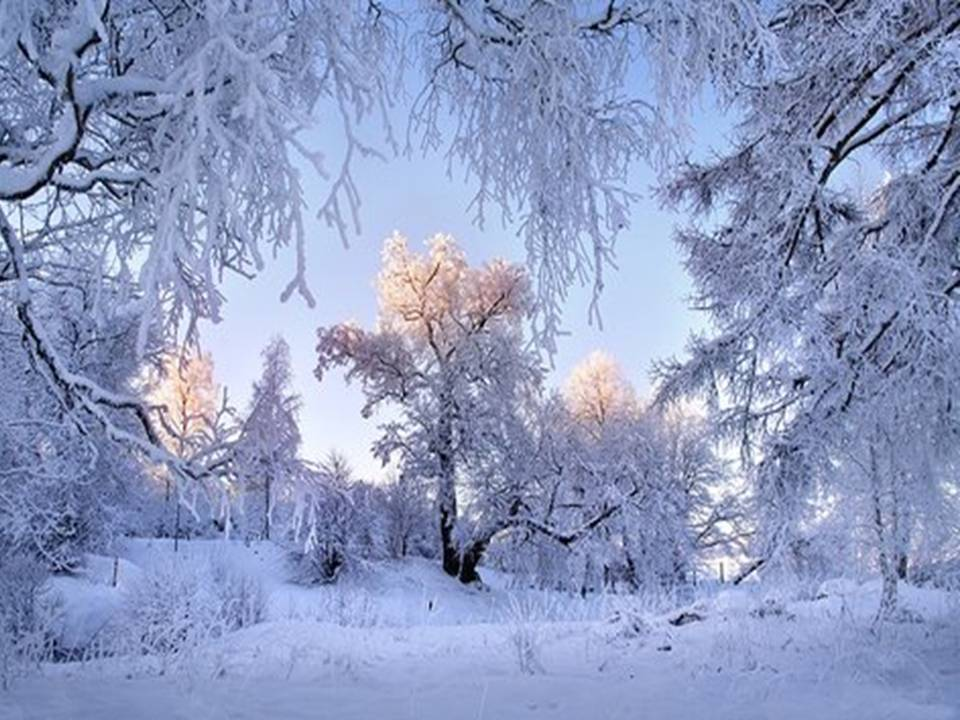 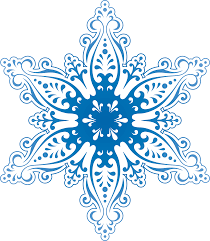 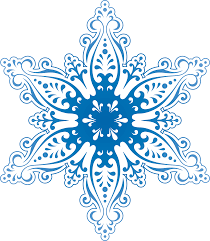 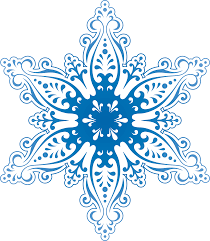 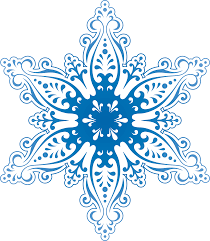 р
л
а
м
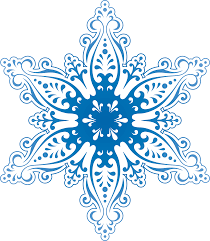 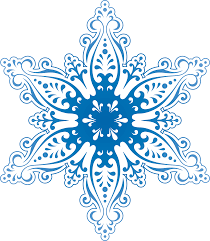 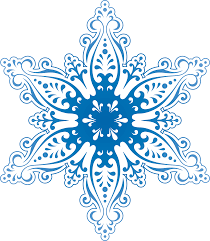 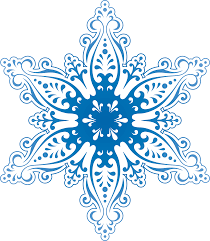 н
в
к
д
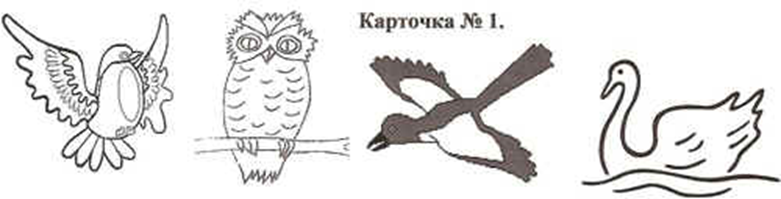 филин
•	познакомимся:..•	учиться отличать:.•	учиться читать:..
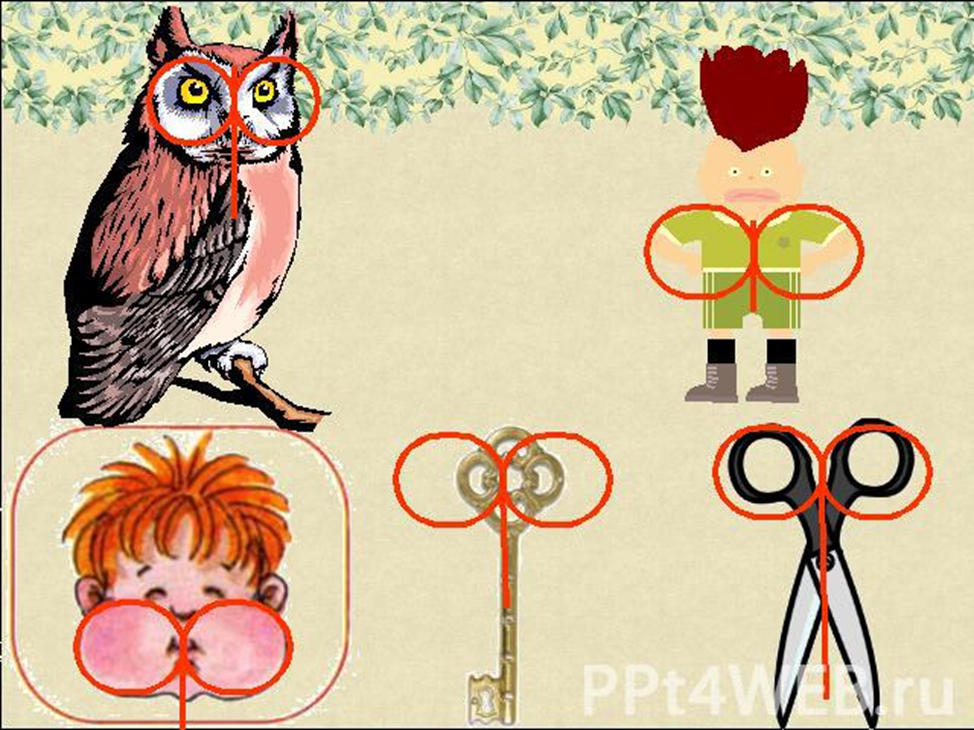 фабрика, флажок, шофёр, форма, Федя, филин, факел, фиалка, светофор, конфета, буфет, кофта.
фо
ри
фор